СТРАТЕГИЯ
СОЦИАЛЬНО-ЭКОНОМИЧЕСКОГО РАЗВИТИЯ МУНИЦИПАЛЬНОГО ОБРАЗОВАНИЯ 
«КАРДЫМОВСКИЙ РАЙОН» 
СМОЛЕНСКОЙ ОБЛАСТИ 
НА 2018 - 2025 ГОДЫ
Структура стратегии
Цель разработки стратегии социально-экономического развития муниципального образования «Кардымовский район» Смоленской области заключается в определении путей и способов динамичного развития экономики Кардымовского района в долгосрочной перспективе.
2
Структура стратегии
Раздел 1.  Анализ социально-экономического развития муниципального образования «Кардымовский район» Смоленской области и оценка его потенциала. 

      Раздел 2.  Цель,  направления и приоритеты развития муниципального образования  муниципального образования «Кардымовский район» Смоленской области. 

      Раздел 3. Целевые показатели развития муниципального образования «Кардымовский район» Смоленской области.

      Раздел 4. Механизмы реализации Стратегии муниципального образования «Кардымовский район» Смоленской области.
3
Раздел 1.  Анализ социально-экономического развития муниципального образования и оценка его потенциала.
4
1.1. Географическое положение и административное деление 1.2.Транспортная система
Сильные сороны:

1) Близость г. Смоленска и Московского региона.

2) Через район проходят :
- автомобильная магистраль                      М-1 «Беларусь», 
- автодорога регионального значения  «Смоленск – Вязьма – Зубцов,
железная дорога направления Москва - Западная Европа.

        3) Через район проходят :

       -  газопровод «Ямал-Европа», 
       -  нефтяной трубопровод  «Балтийская трубопроводная система (БТС-2)»;
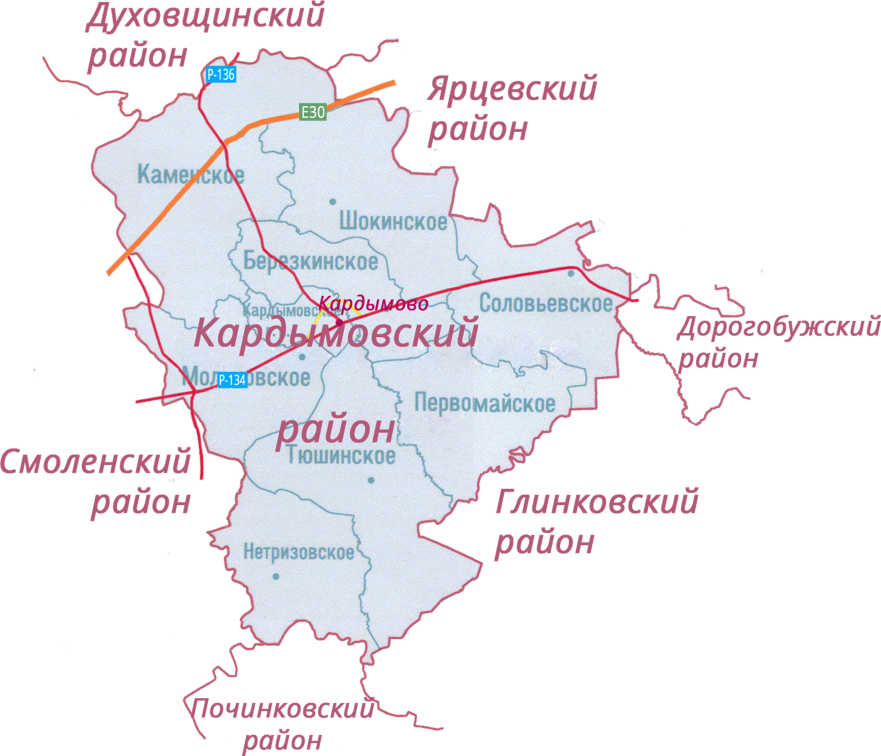 Площадь района: 
1093,8 кв. км
Протяженность:
с запада на восток 42 км
с севера на юг 48 км
Расстояние от п. Кардымово до:    Смоленска - 25 км
          Москвы – 350 км
5
1.3. Экономика.
Анализ по направлениям:

1.3.1. Природно-ресурсный потенциал.

1.3.2. Трудовой потенциал.

1.3.3. Бюджетная обеспеченность.

1.3.4. Структура экономики района (промышленность,                       сельское хозяйство, потребительский рынок).

1.3.5. Инвестиционный потенциал.

1.3.6. Малое и среднее предпринимательство.
6
1.3. Экономика. 1.3.1. Природно-ресурсный потенциал
Сильные стороны:

- наличие лесов, рек и озер;

- наличие полезных ископаемых: песчано-гравийной смеси, глины, торфа;

- умеренно мягкий климат, характеризующейся теплым летом и умеренно-холодной зимой.

Слабые стороны:
- отсутствие информации о запасах сырьевых ресурсов.
7
1.3. Экономика.1.3.2. Трудовой потенциал
Среднегодовая численность населения  - 12632 чел., в т. ч. в  г/п – 5 тыс.чел., 
                                                                                                           в с/п - 7,6 тыс. чел.
Сильные стороны:
- наличие  достаточного количества трудовых ресурсов,
- близость областного центра, что позволяет привлекать дополнительные трудовые ресурсы.

Слабые стороны:
- происходит отток экономически активной части населения Кардымовского района с целью поиска работы в города Смоленск и Москва(где больше возможностей найти работу, выше уровень заработной платы);
- наблюдается  острый дефицит квалифицированных кадров в сфере сельского хозяйства, здравоохранения, образования и культуры.
8
1.3.Экономика1.3.3. Бюджетная обеспеченность
Сильные стороны:
- рост  доходов  бюджета за счет  увеличения налоговой части;
- увеличение доли собственных доходов;
- увеличение безвозмездных  поступлений.

Слабые стороны:
- дотационность бюджета района,  высокая зависимость от областного бюджета;
- низкая эффективность мер, принимаемых по легализации скрытой заработной  платы, из-за отсутствия рычагов воздействия на предпринимателей;
- неэффективное использование муниципального имущества из-за его неудовлетворительного состояния;   
- уклонение граждан от регистрации прав на принадлежащие им объекты капитального строительства, а также умышленное затягивание ввода в эксплуатацию фактически построенных индивидуальных жилых домов, что приводит к уменьшению налогооблагаемой базы по налогу на имущество.
9
1.3. Экономика.1.3.4. Структура экономики
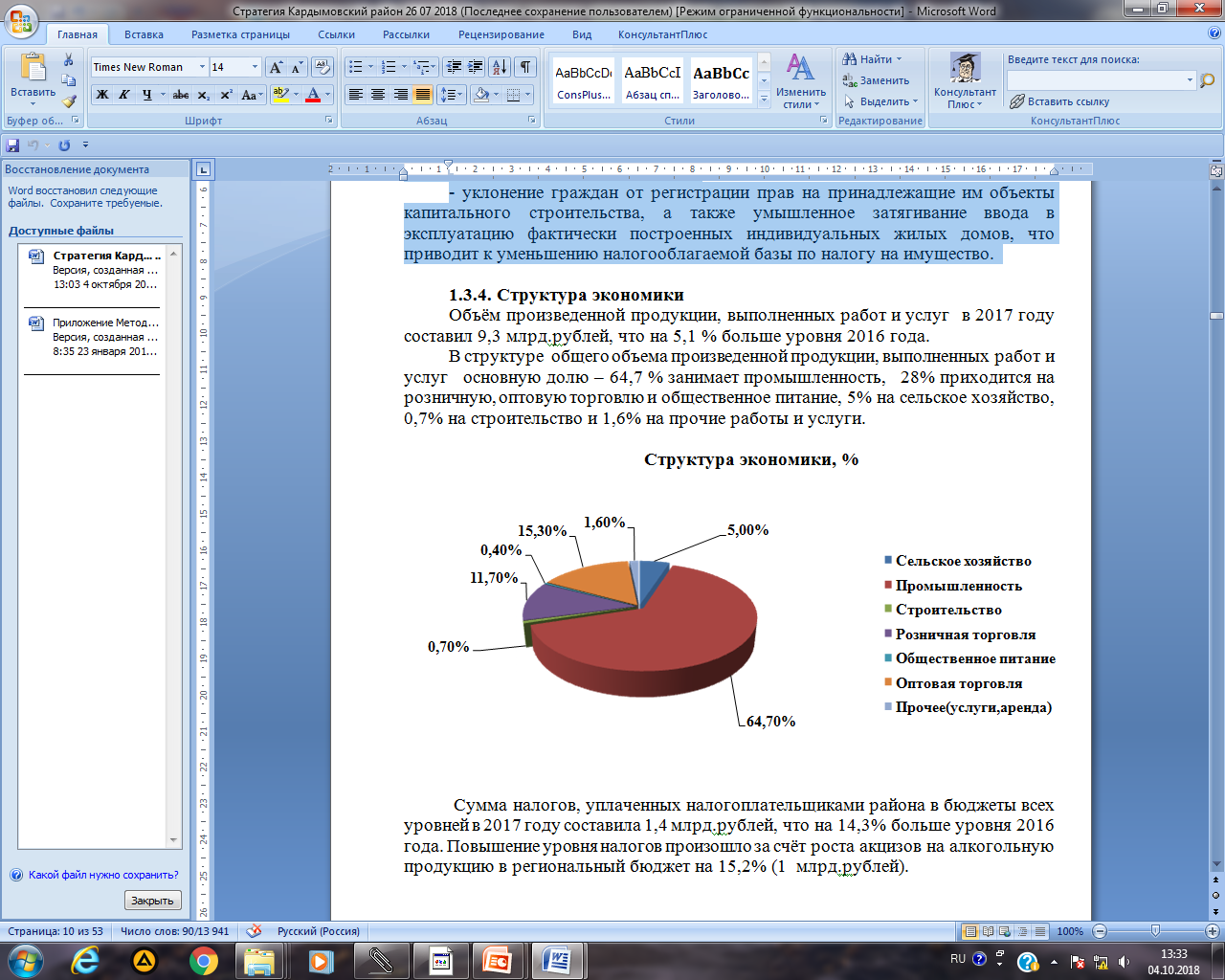 Структура экономики, %
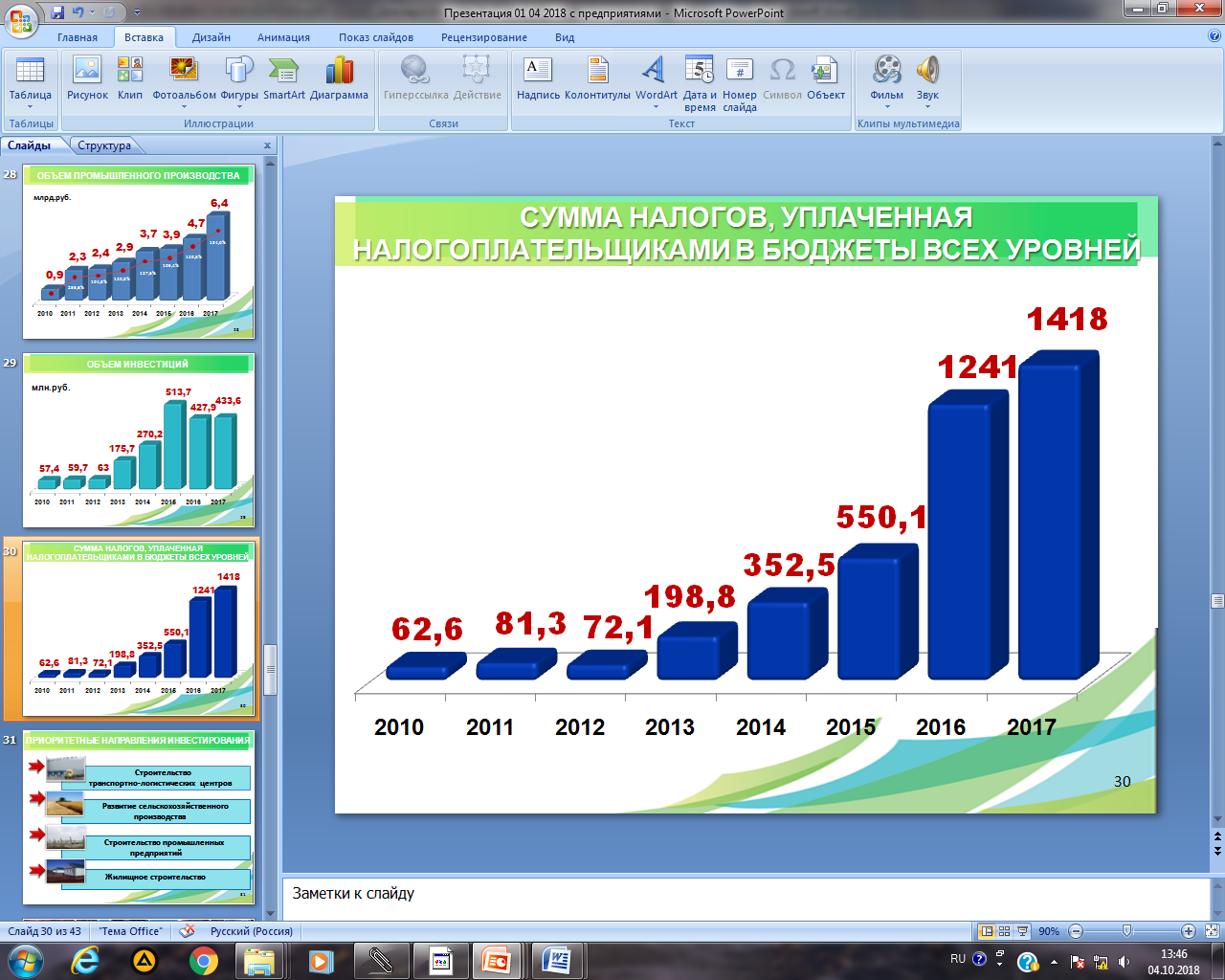 Сумма налогов, уплаченная налогоплательщиками всех уровней, млн.руб.
10
1.3. Экономика.
1.3.4. Структура экономики. Промышленность и потребительский рынок.
Объем промышленного производства, млрд.руб.
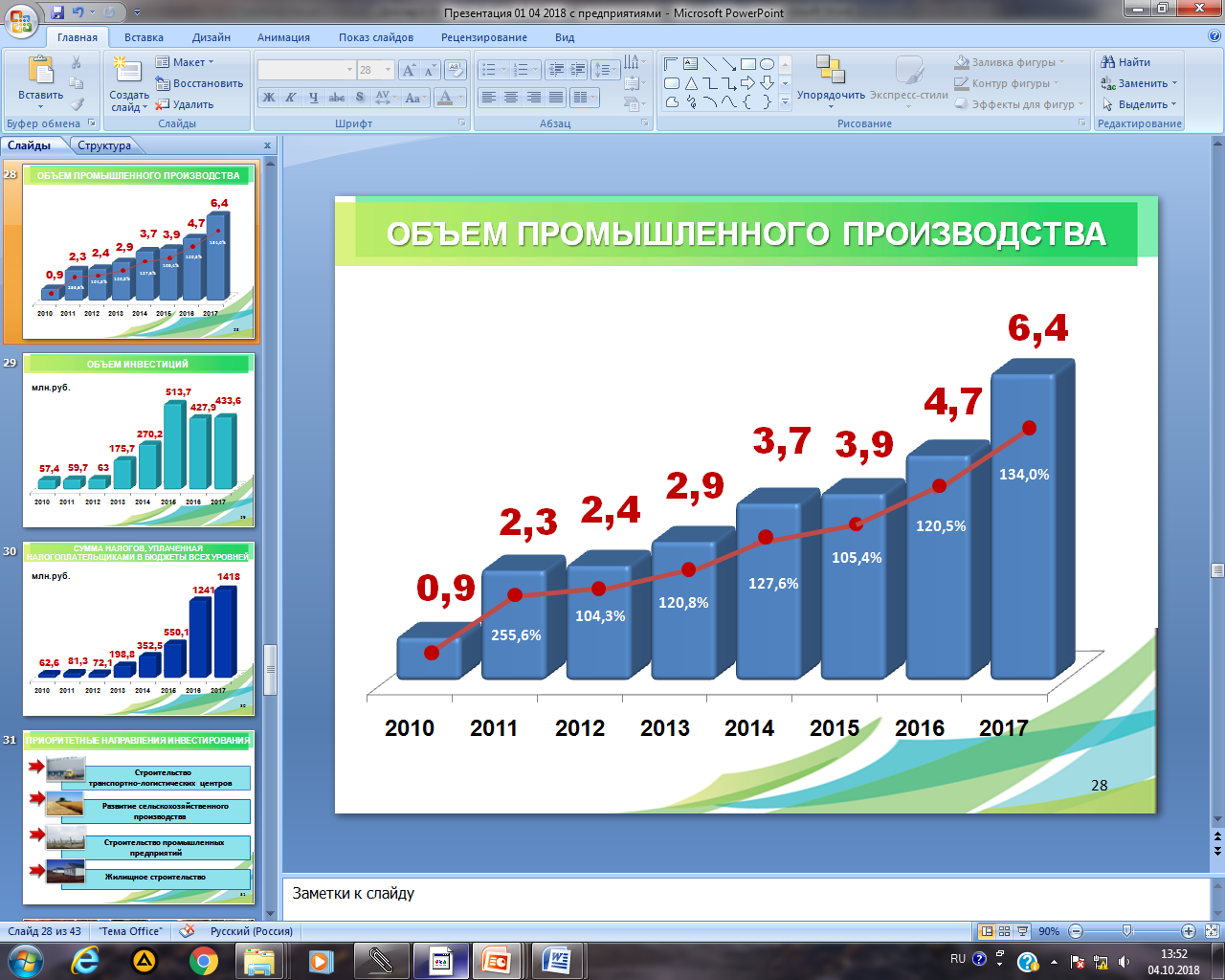 Объем услуг потребительского рынка, млн.руб.
11
Сельское хозяйство
Экономика
12
1.3. Экономика.
1.3.4.Структура экономики. Сельское хозяйство
Слабые стороны:

- неудовлетворительное техническое и технологическое обеспечение сельскохозяйственных организаций района, высокая степень износа материально-технической базы;
- отток рабочей силы из отрасли, дефицит квалифицированных специалистов (агрономов, зоотехников), остро стоит вопрос  обеспечения сельхозпредприятий  кадрами  рабочих профессий - не хватает механизаторов, доярок, скотников; 
- снижение плодородия почв;
- проблемы, связанные с вовлечением в сельхозоборот  неиспользуемых сельскохозяйственных земель, требующих проведения рекультивации;
- недостаточность поддержки сельского хозяйства из бюджетов всех уровней.

Сильные стороны:
- наличие неиспользуемых сельскохозяйственных земель;
- наличие оформленных  в муниципальную собственность невостребованных земельных долей (около 4,7 га);
- наличие фермеров, желающих развивать сельское хозяйство;
- административная поддержка органов местного самоуправления сельскохозяйственной отрасли.
13
1.3.Экономика. 1.3.5. Инвестиционный потенциал.
Объем инвестиций, млн.руб.
Сильные стороны: 
        -  разработаны НПА по освобождению инвесторов  от арендной платы и земельного налога на период строительства;
        - сформированы около 80 инвестплощадок;
        - разработан и направляется по системе Интернет потенциальным инвесторам инвестиционный паспорт района.

Слабые стороны:
наличие высокого риска вложений инвестиций на территории района в связи с сокращением численности населения, закрытием учреждений образования, здравоохранения;
- недостаток средств для финансирования инвестиционных проектов в бюджете муниципального района;
- инвестиционные площадки не обеспечены необходимой инженерной инфраструктурой;
- неиспользуемые  производственные здания находятся в состоянии, требующем значительных капитальных вложений.
14
1.3.Экономика. 1.3.6. Малое и среднее предпринимательство.
Слабые стороны:

- сложность в привлечении финансовых (инвестиционных) ресурсов: высокая стоимость банковских кредитов и требований по их обеспеченности препятствует широкому доступу к ним субъектов малого бизнеса;
- у субъектов малого бизнеса недостает навыков ведения бизнеса, опыта управления, юридических и экономических знаний, необходимых для более эффективного развития;
 - отсутствие у органов местного самоуправления возможности для оказания финансовой и имущественной поддержки субъектам  малого бизнеса.
- условия существующих  мер  государственной поддержки не удовлетворяют малый бизнес, большая доля субъектов малого и среднего бизнеса ведет свою деятельность в сфере потребительских услуг, в которой  в большинстве случаев господдержка не оказывается.
15
1.4. Социальная сфера.
Анализ по направлениям:

1.4.1. Человеческий потенциал.

1.4.2. Доходы населения.

1.4.3. Жилищное хозяйство.

1.4.4. Коммунальное хозяйство.

1.4.5. Дорожное хозяйство.

1.4.6. Образование.

1.4.7. Здравоохранение.

1.4.8. Культура.

1.4.9. Физическая культура и спорт.
16
1.4. Социальная сфера.1.4.1. Человеческий потенциал. 1.4.2. Доходы населения
Слабые стороны:
- снижение численности населения;
- низкий уровень заработной платы, средняя заработная плата в целом по району (18409,4 руб.) составляет 63% от среднеобластного уровня по Смоленской области (29045,9 руб.);
        - отток молодого населения детородного возраста из района.
17
1.4. Социальная сфера.1.4.3. Жилищное хозяйство.
Сильные стороны:
- ежегодный рост количества населения,  желающего улучшить свои жилищные условия;
 проведение органами местного самоуправления работы, направленной на решение жилищных проблем граждан,  стоящих на учете в качестве нуждающихся в улучшение жилищных условия.

Слабые стороны:
 - строительство жилья в районе не осуществлялось с конца 90-х годов, ввод жилья обеспечивается только за счет индивидуального жилищного строительства; 
- уровень обеспеченности района жилыми помещениями самый низкий среди других муниципальных образований Смоленской области;
- близость областного центра, где жители района предпочитают приобретать жилье.
18
1.4. Социальная сфера.1.4.4. Коммунальное хозяйство.
Сильные стороны:
- уровень газификации района  составляет 74,5% .  


Слабые стороны:
 низкие темпы газификации населенных пунктов;
 высокий физический износ объектов теплоснабжения, водоснабжения и водоотведения, морально и физически устаревшее оборудование.  

Средний износ оборудования котельных  достиг 60 %, котельных – 48%,  тепловых сетей – 63 %.

Средний износ водоподъемных сооружений 61%, водоводов – 72%, водопроводных сетей - 79,5%.

 Средний износ канализационных сетей – 73%, канализационных насосных станций-72%, очистных сооружений - 76%.
19
1.4. Социальная сфера.1.4.5. Дорожное хозяйство.
Процентное соотношение типов покрытия 
к общей протяженности улично-дорожной сети
Общая протяженность дорог 575,8 км
Слабые стороны:

     - рост интенсивности транспортных потоков приводят к ускорению износа автодорог;
      - в связи с недофинансированием дорожной сферы  не в полном объеме выполняются работы по ремонту дорог, практически не ведется строительство новых;
      -  остановочные пункты не обустроены в соответствии с требованиями ГОСТа.
20
1.4. Социальная сфера.1.4.6. Образование.
Слабые стороны:
- отсутствие  притока молодых специалистов, рост числа учителей пенсионного возраста(40%) и уменьшение доли молодых педагогов(3%) в образовательных учреждениях;
- недостаточная укомплектованность высококвалифицированными управленческими и педагогическими кадрами, обладающими высоким уровнем профессиональной готовности к деятельности в условиях модернизации образования (высшая категория-20%, первая категория -62%);
- несоответствие зданий и сооружений образовательных учреждений,  оборудования школ, детских садов современным требованиям к условиям осуществления образовательного процесса;
- недостаточное бюджетное финансирование сдерживает укрепление и развитие учебно-материальной базы образовательных учреждений, низкая компьютеризация учреждений;
-  отсутствие у большинство общеобразовательных учреждений ограждений, систем видеонаблюдения и противопожарной безопасности.
21
1.4. Социальная сфера.1.4.7. Здравоохранение.
Слабые стороны:

 износ основных средств и медицинского оборудования, нехватка специального автотранспорта;

 низкий процент укомплектованности врачебным персоналом;

 отсутствие  притока молодых специалистов, высокая доля лиц пенсионного возраста, низкая – молодых специалистов;

- отсутствие возможности обеспечения медицинских работников жильем.
22
1.4. Социальная сфера.1.4.8. Культура.
Слабые стороны:

 нехватка квалифицированных кадров;

 отсутствие притока молодых специалистов; 

 отсутствие возможности своевременно повышать квалификацию специалистов, участвовать в творческом обмене, приобретать методическую и репертуарную литературу; 

 неудовлетворительное состояние зданий учреждений культуры;

 отсутствие в п.Кардымово специализированного  здания районного дома культуры;

- слабая материально-техническая база учреждений культуры.
23
1.4. Социальная сфера.1.4.9. Физическая культура и спорт.
Слабые стороны:

 высокий износ и недостаточность спортивных сооружений, особенно в сельской местности;

 необходимы реконструкция  спортивно-досугового центра (стадиона), бассейна и здания детско-юношеской спортивной школы;

 нехватка квалифицированных кадров;

- низкая мотивации граждан к систематическим занятиям спортом, ведению здорового образа жизни.
24
1.5. SWOT-анализ социально-экономического развития муниципального образования
25
1.5. SWOT-анализ социально-экономического развития муниципального образования
26
1.5. SWOT-анализ социально-экономического развития муниципального образования
27
1.5. SWOT-анализ социально-экономического развития муниципального образования
28
1.5. SWOT-анализ социально-экономического развития муниципального образования
29
Раздел 2. Цель,  направления и приоритеты развития муниципального образования  муниципального образования «Кардымовский район» Смоленской области
Цель - повышение уровня и качества жизни в муниципальном образовании «Кардымовский район» Смоленской области на основе динамичного развития экономической и социальной сферы.
О с н о в н ы е   н а п р а в л е н и я  р а з в и т и я
Развитие 
экономического потенциала
Сохранение и развитие 
человеческого потенциала
Создание условий для комфортного проживания граждан, в т.ч.:
      - Развитие жилищно-коммунального комплекса;
      - Развитие дорожного хозяйства;  
      - Формирование комфортной среды  проживания.

2. Развитие человеческого потенциала,  в т.ч.:
     - Повышение качества образования;
     - Развитие культуры;
     - Формирование здорового образа жизни.
Привлечение инвестиций

Развитие сельского хозяйства

Создание условий для развития малого  бизнеса

Эффективное управление муниципальными финансами
30
2.1.  Развитие экономического потенциала. 2.1.1.  Привлечение инвестиций.
Цель – создание условий для привлечения инвестиций в Кардымовский район.
Задачи: 
Создание и продвижение положительного инвестиционного имиджа района.  
Поиск и организационная поддержка инвестиционных проектов, содействие в их дальнейшей реализации.
Оптимизация административных процедур в сфере реализации инвестиционных проектов.
Совершенствование системы муниципальной поддержки инвестиционной деятельности.

Приоритетные для капиталовложений направления: 

- развитие сельского хозяйства,
- строительство транспортно-логистических центров, 
- строительство промышленных и перерабатывающих предприятий, 
- жилищное строительство.
31
2.1.  Развитие экономического потенциала. 2.1.2.  Развитие сельского хозяйства.
Цель – создание условий для увеличения объема производства высококачественной сельскохозяйственной продукции. 
Задачи: 
Вовлечение в оборот неиспользуемых сельскохозяйственных земель, восстановление плодородия почвы.
Создание крепкой кормовой базы через организацию системы элитного семеноводства, создание долголетних культурных пастбищ и повышение плодородия почв.
Производство товарных культур, выращиванию которых благоприятствуют почвенно-климатические условия: зерновые культуры, рапс, картофель, овощи.
Развитие садоводства.
Обновление машинно-тракторного парка в сельхозпредприятиях района, приобретение высокотехнологичных машин для растениеводства, кормопроизводства.
Стабилизация и наращивание поголовья скота, развитие молочного и мясного скотоводства, овцеводства и козоводства.
Оказание содействия в получении сельскохозяйственными товаропроизводителями государственной поддержки.
 Укрепление кадрового потенциала на селе.
32
2.1.  Развитие экономического потенциала. 2.1.2.  Развитие сельского хозяйства.
Планируется:
      1) продолжить работу, направленную на вовлечение в оборот неиспользуемых земельных участков, как за счет оформления прав муниципальной собственности на невостребованные земельные доли, так и с помощью  проведения муниципального земельного контроля;
      2) постепенное увеличение объемов применения удобрений, исходя из реальных финансовых и организационно- технических возможностей;
      3) сделать акцент на повышение эффективности производства сельскохозяйственных культур на основе обеспечения сельхозтоваропроизводителей качественными семенами;
      4) продолжить закупку сельхозпроизводителями техники для растениеводства, кормопроизводства;
      5) в сфере  животноводства  проведение мероприятий, направленных на:
      - реконструкцию и строительство животноводческих комплексов;
      -  проведение племенной и селекционной работы;
      -  внедрение новых технологий в производстве;
      -  проведение работы по улучшению качества кормов, условий их хранения;
      - организацию сбыта произведенной продукции.
      6) решить вопрос создания сельскохозяйственных потребительских кооперативов по производству и переработке животноводческой продукции,  а также по заготовке, хранению и переработке растениеводческой продукции, которые будут объединять владельцев личных подсобных хозяйств, фермеров и владельцев земельных участков, занимающиеся товарным производством сельскохозяйственной продукции.
33
2.1.  Развитие экономического потенциала. 2.1.3.  Создание условий для развития малого бизнеса.
Цель – создание благоприятных условий для развития малого и среднего предпринимательства. 

Задачи: 
Увеличение числа занятого населения в малом и среднем предпринимательстве. 
Совершенствование системы получения организационной, методической, консультационной и информационной поддержки по широкому спектру вопросов ведения бизнеса. 
Содействие росту конкурентоспособности и продвижению продукции субъектов предпринимательства на рынок. 
Оказание содействия в получении субъектами малого и среднего предпринимательства государственной поддержки.
Обеспечение взаимодействия бизнеса и власти на всех уровнях, привлечение широких кругов предпринимателей к решению вопросов социально-экономического развития Кардымовского района.
34
2.1.  Развитие экономического потенциала. 2.1.4.  Эффективное управление муниципальными финансами
Цель – повышение эффективности и прозрачности управления финансовыми ресурсами муниципального образования «Кардымовский район» Смоленской области.
Задачи:
Повышение эффективности и результативности бюджетных расходов, поддержание достаточного объема резервного фонда муниципального образования «Кардымовский район» Смоленской области. 
Укрепление доходной части консолидированного бюджета муниципального образования.  
Экономия бюджетных средств за счет совершенствования процедур закупки товаров и услуг путем определения поставщиков конкурентными способами.
Организация внутреннего финансового контроля  и внутреннего финансового аудита.
35
2.1.  Развитие экономического потенциала. 2.1.4.  Эффективное управление муниципальными финансами
Планируется:
       1) Повышение эффективности бюджетных расходов за счет сокращения неэффективных расходов, оптимизации численности работников органов местного самоуправления и муниципальных учреждений.

       2) Развитие доходного потенциала:
       - повышение объемов поступлений налога на доходы физических лиц;
       - повышение собираемости единого сельскохозяйственного налога за счет расширения деятельности сельскохозяйственных товаропроизводителей;  
       - повышение  собираемости суммы единого налога на вмененный доход  и налогов по патентной системе за счет создания условий для развития малого и среднего предпринимательства;
       - актуализация работы по расширению налоговой базы по имущественным налогам путем выявления и включения в налогооблагаемую базу недвижимого имущества и земельных участков, которые до настоящего времени не зарегистрированы или зарегистрированы с указанием неполных (неактуальных) сведений, необходимых для исчисления налогов;
      - усиление работы по погашению задолженности по налоговым платежам;
      - повышение эффективности распоряжения муниципальным имуществом и земельными ресурсами за счет их продажи и сдачи в аренду;
      - улучшение качества администрирования земельного налога и повышения уровня его собираемости для целей пополнения доходной базы местных бюджетов.
36
2.2.  Сохранение и развитие человеческого потенциала. 2.2.1. Создание условий для комфортного проживания граждан.
Развитие жилищно-коммунального комплекса
Цель - создание для населения комфортных условий проживания и современной, надежной системы жизнеобеспечения.
Задачи: 
Содействие обеспечению населения доступным и качественным жильем.
Совершенствование управления жилищным фондом.
Развитие и модернизация системы коммунальной инфраструктуры, в том числе на основе государственно-частного партнерства. 
Повышение эффективности работы коммунального комплекса.
Повышение качества предоставляемых потребителям коммунальных услуг. 

        Планируется: 
        - проведение работы по разработке и реализации проектов по строительству жилья, в  том числе развивая среднеэтажное строительство;
       - будет продолжена работа по проведению ремонта существующего жилого фонда;
       - проведение   мероприятий по реконструкции, модернизации существующих и строительству новых сетей коммунальной инфраструктуры;
       - будет продолжена газификации населённых пунктов Кардымовского района;
       - в рамках повышения энергоэффективности внимание будет направлено на эффективное использование энергоресурсов в бюджетном секторе и в жилищном фонде.
37
2.2.  Сохранение и развитие человеческого потенциала. 2.2.1. Создание условий для комфортного проживания граждан.
Развитие дорожного хозяйства
Цель - создание комфортных и безопасных условий за счет совершенствования и развития улично-дорожной сети на территории муниципального образования «Кардымовский район» в соответствии с потребностями населения района.
Задачи: 
Создание комфортных и безопасных условий для участников дорожного движения.
Организация содержания и  ремонта улично-дорожной сети.
Выполнение работ по капитальному ремонту, реконструкции и строительству улично-дорожной сети.
Развитие дорожной инфраструктуры.
Обеспечение сохранности объектов  дорожного хозяйства.

 Планируется: 
- продолжить работы по содержанию, ремонту и строительству улично-дорожной сети.  
- осуществить обустройство остановок общественного транспорта на территории района.
38
2.2.  Сохранение и развитие человеческого потенциала. 2.2.1. Создание условий для комфортного проживания граждан.
Формирование комфортной среды проживания
Цель - создание условий для повышения качества и комфорта среды проживания на территории муниципального образования «Кардымовский район» путем реализации проектов по благоустройству территорий. 
Задачи: 
1.  Благоустройство нуждающихся в благоустройстве территорий общего пользования, а также дворовых территорий многоквартирных домов.
2. Повышение уровня вовлеченности граждан в реализацию проектов по благоустройству  территорий общего пользования.
3. Улучшение санитарно-гигиенических и экологических условий проживания.

Планируется:
       -  проведение мероприятий, направленных на повышение уровня благоустройства и санитарного содержания территории района, включая обустройство мест (площадок) накопления твердых коммунальных отходов;
       - проведение работы, ориентированной на привлечение жителей и хозяйствующих субъектов к участию в решении проблем благоустройства через реализацию проектов местных инициатив граждан  за счет федеральных средств.
39
2.2.  Сохранение и развитие человеческого потенциала. 2.2.2. Развитие человеческого потенциала.
Развитие образования
Цель – обеспечение условий развития системы образования муниципального образования «Кардымовский район» Смоленской области, гарантирующих права граждан на качественное, доступное, адаптивное образование, основываясь государственным законодательством.
Задачи: 
Организация предоставления общедоступного и бесплатного дошкольного образования на территории района, повышение его доступности и качества. 
Организация предоставления и повышение качества общего образования по основным общеобразовательным программам, обеспечение равного доступа к качественному образованию для всех категорий детей. Повышение эффективности и результативности системы образования. 
Организация предоставления, повышение качества и доступности дополнительного образования детей, способного обеспечить дальнейшую самореализацию личности, еѐ профессиональное самоопределение. 
Создание условий и возможностей для успешной социализации и эффективной самореализации детей, развитие их потенциала в интересах общества. 
Развитие потенциала молодежи путем вовлечения ее в социально-экономическую, общественно-политическую и социокультурную жизнь Кардымовского района.
Совершенствование системы патриотического воспитания обучающихся образовательных учреждений.
Сохранение кадрового потенциала отрасли, повышение престижности и привлекательности профессий в сфере образования.
Укрепление материально-технической база образовательных учреждений, в том числе современное оснащение групповых комнат, учебных кабинетов современным учебно-наглядным оборудованием, увеличение уровня информатизации образовательного процесса.
40
2.2.  Сохранение и развитие человеческого потенциала. 2.2.2. Развитие человеческого потенциала.
Развитие культуры
Цель – развитие культурного потенциала муниципального образования «Кардымовский  район» Смоленской области, обеспечение сохранности историко-культурного наследия, обеспечение, сохранение и развитие традиционной народной культуры, доступность населения к информации и услугам, повышение значимости и роли учреждений культуры, создание единого культурного пространства на территории района. 
Задачи:
Повышение доступности и качества услуг, оказываемых населению района в сфере культуры.
Сохранение исторического и культурного наследия на территории муниципального образования «Кардымовский район» Смоленской области. 
Привлечение населения района к  участию в самодеятельном народном творчестве в целях сохранения нематериального культурного наследия  как части общечеловеческой исторической памяти.
Выявление и поддержка одаренных детей и молодежи.
Обеспечение полноценного комплектования, сохранения и активного использования в интересах общества и государства музейного фонда, фондов общедоступных публичных библиотек в районе.
Предоставление дополнительного образования в области культуры, развитие мотивации личности к познанию и творчеству.
Развитие туризма.
Сохранение кадрового потенциала отрасли, повышение престижности и привлекательности профессий в сфере культуры.
Укрепление материально-технической база учреждений культуры.
       
           Планируется:
          - продолжить работу, направленную на повышение доступности и качества услуг, оказываемых населению района в сфере культуры, включая дополнительное образование, на развитие туризма;
          - продолжить работу по укреплению материально-технической базы образовательных учреждений,  также необходимо будет решить вопрос финансирования строительства в п.Кардымово районного  многофункционального центра культуры.
41
2.2.  Сохранение и развитие человеческого потенциала. 2.2.2. Развитие человеческого потенциала.
Формирование здорового образа жизни
Цель – сохранение и укрепление здоровья населения на основе повышения доступности и качества медицинской помощи и формирования здорового образа жизни путем создания условий, обеспечивающих возможность для населения вести здоровый образ жизни, систематически заниматься физической культурой и спортом, получить доступ к развитой спортивной инфраструктуре. 
Задачи: 
 Привлечение в район медицинских кадров, в том числе за счет предоставления жилья.
 Укрепление материально-технической базы учреждений здравоохранения.
 Обеспечение выполнения  плановых показателей по проведению диспансеризации и вакцинации населения.
Пропаганда здорового образа жизни, формирование у населения ответственного отношения к своему здоровью. 
Разработка и реализация комплекса мер по пропаганде физической культуры и спорта как важнейшей составляющей здорового образа жизни. 
Реализация и совершенствование физического воспитания различных категорий и групп населения, в том числе в образовательных учреждениях и учреждениях дополнительного образования. 
Развитие кадрового обеспечения физкультурно-спортивной деятельности. 
Развитие инфраструктуры сферы физической культуры и спорта и совершенствование финансового обеспечения физкультурно-спортивной деятельности. 

          Планируется:
        - продолжить работу по укреплению материально-технической базы учреждений здравоохранения района, а также по разработке мер, направленных на привлечение в район медицинских кадров; 
        - проведение мероприятий, направленных пропаганду здорового образа жизни, информирование населения о мерах профилактики заболеваний,  о  необходимости проведения вакцинации и прохождения диспансеризации;
        - проведение мероприятий, направленных на привлечение широких масс населения к занятиям физической культурой и спортом; 
        - продолжить работу по укреплению материально-технической базы спортивных сооружений, необходимо также решить вопрос финансирования реконструкции  стадиона, бассейна и здания детско-юношеской спортивной школы.
42
Раздел 3. Целевые показатели развития муниципального образования «Кардымовский район» Смоленской области
Этапы реализации Стратегии: 
- 1-й этап - 2018-2020 годы;
- 2-й этап - 2021-2025 годы.
Целевые показатели развития муниципального образования
 «Кардымовский район» Смоленской области
43
Раздел 4. Механизмы реализации Стратегии муниципального образования «Кардымовский район» Смоленской области
Документы  для реализации Стратегии:
 - план мероприятий по реализации Стратегии;
-  прогноз социально-экономического развития муниципального образования «Кардымовский район» Смоленской области на среднесрочный период;
- муниципальные программы. 

Внесение изменений в  Стратегию:
- в случае возникновения причин, влияющих на ее актуальность или обусловливающих невозможность ее реализации,
- первые изменения - не ранее, чем через один год после утверждения Стратегии, и связаны исключительно с уточнением выбранных направлений развития и дополнением необходимых мероприятий.
- периодичность внесения изменений - не реже трех лет, но не чаще одного раза в год.

Финансовое обеспечение реализации Стратегии:
- средства консолидированного бюджета муниципального образования «Кардымовский район» Смоленской области,
- средства областного и федеральных бюджетов в рамках реализации государственных программ Смоленской области,
- частные инвестиции в рамках  реализации проектов государственно-частного партнерства.

Зоны ответственности:
- общая координация  и сводное планирование мероприятий - Глава муниципального образования «Кардымовский район» Смоленской области.
- реализация мероприятий Стратегии, а также достижение показателей - руководители соответствующих структурных подразделений Администрации
44